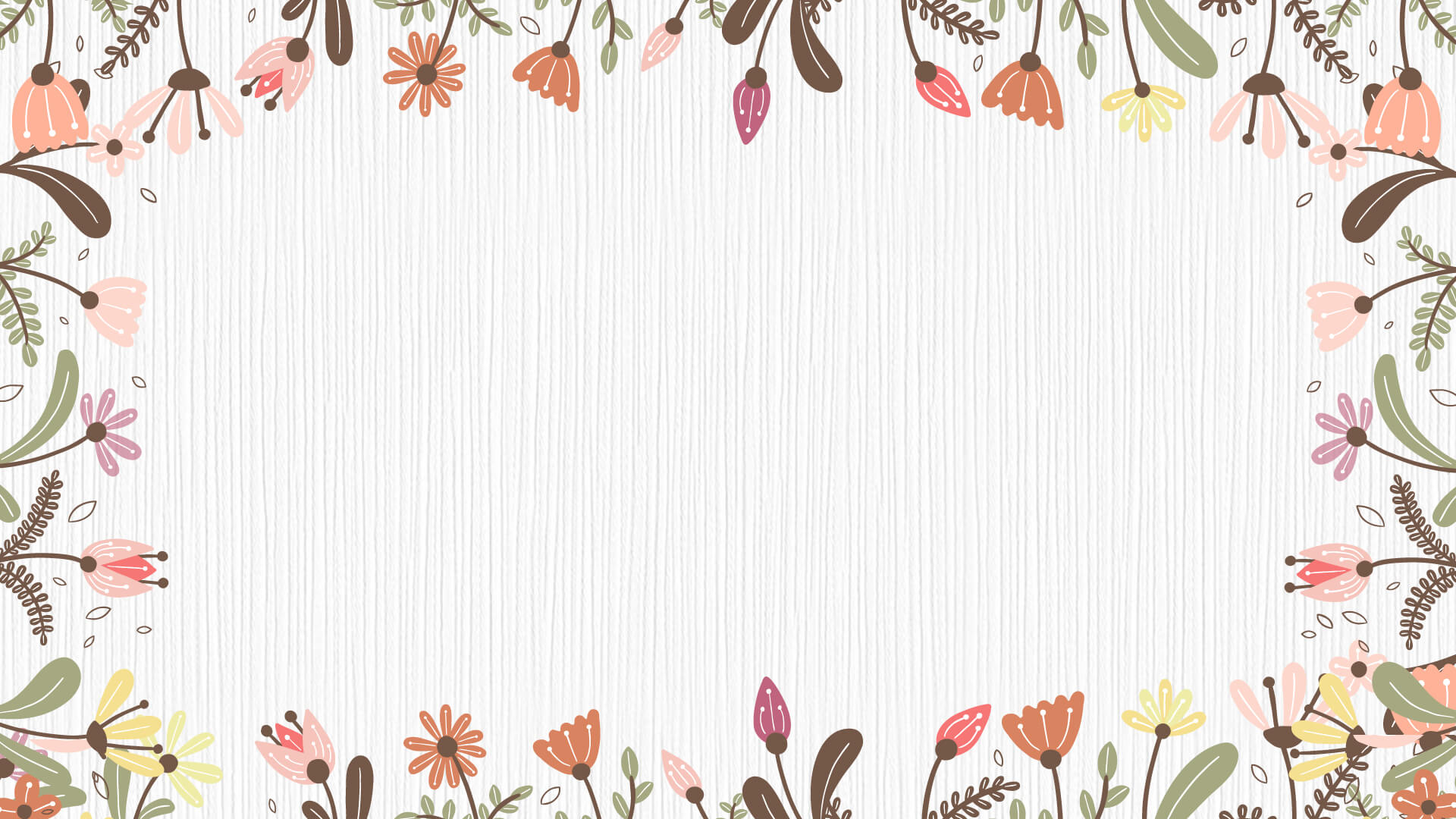 添加您的标题
夏/日/小/清/新/系/列
Your content to play here, or through your copy, 
paste in this box, and select only the text. Your content to play here, or through your copy, paste in this box, and select only the text.
汇报人：优页PPT    汇报时间：XX年XX月
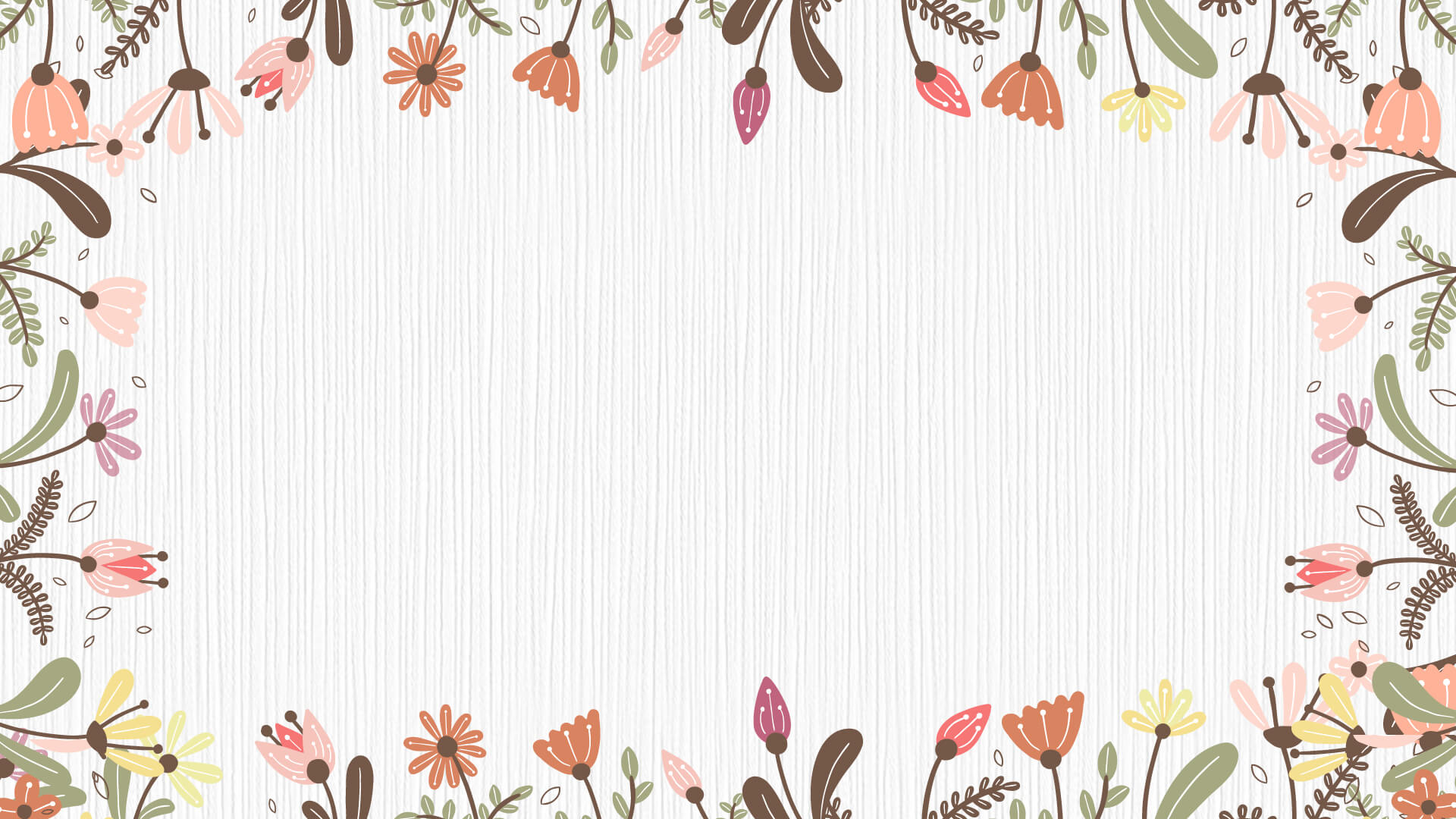 目录
DIRECTORY
ONE  加入标题
THREE 加入标题
点击此处添加文本内容，如关键词、部分简单，如关键词、部分简单介绍等。
点击此处添加文本内容，如关键词、部分简单，如关键词、部分简单介绍等。
FOUR  加入标题
TWO 加入标题
点击此处添加文本内容，如关键词、部分简单，如关键词、部分简单介绍等。
点击此处添加文本内容，如关键词、部分简单，如关键词、部分简单介绍等。
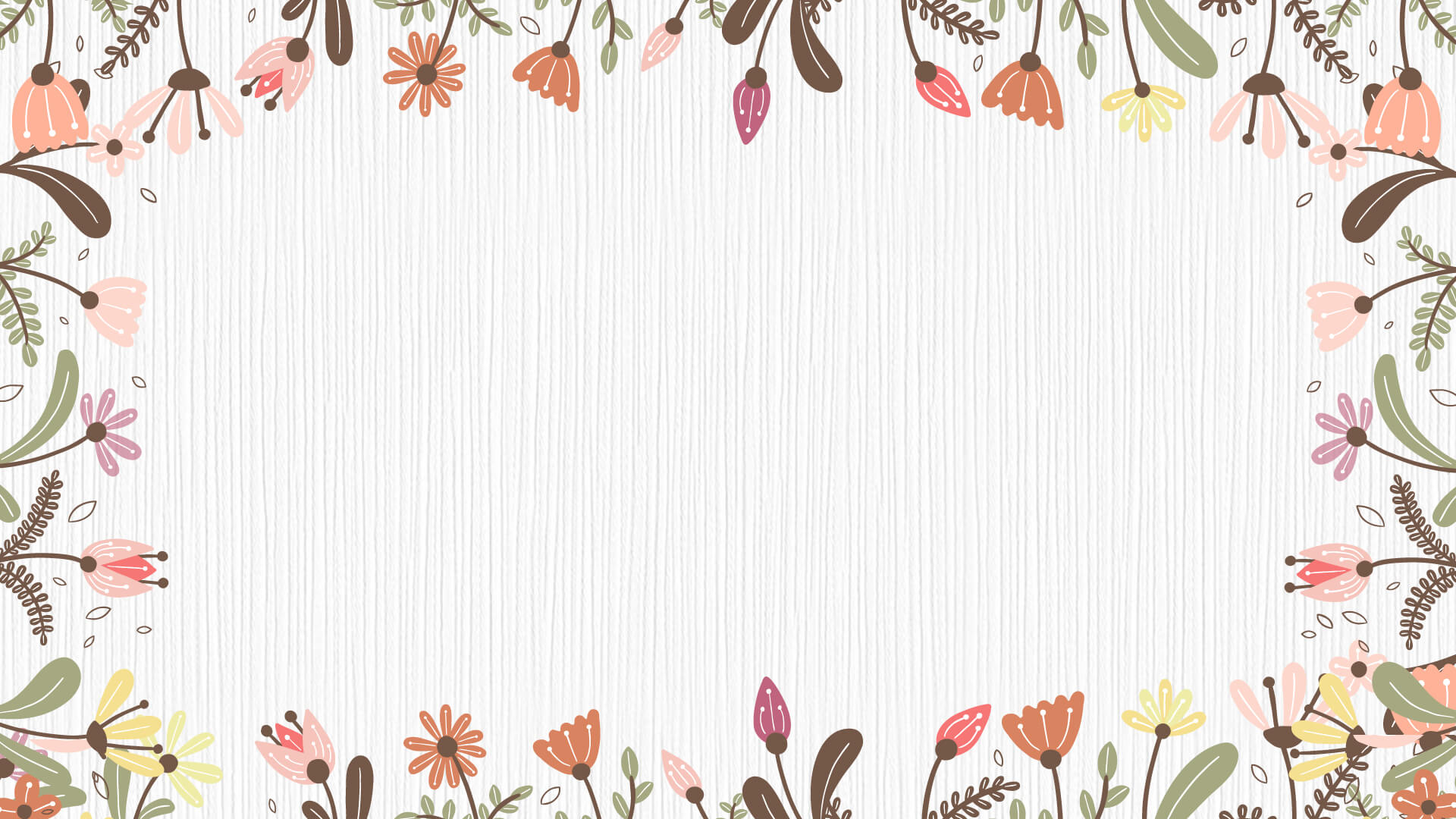 ONE
加入标题
点击此处添加文本内容，如关键词、部分简单介绍等。点击此处添加文本内容，如关键词、部分简单介绍等。点击此处添加文本内容，如关键词、部分简单介绍等。
点击加入标题文字
您的内容打在这里，或者通过复制您的文本后，在此框中选择粘贴，并选择只保留文字。您的内容打在这里，或者通过复制您的文本后，在此框中选择粘贴，并选。
TEMPLATE
TEMPLATE
TEMPLATE
TEMPLATE
Click here to add  you to the  center of the  narrative thought Click here to
add   you to the center of the  narrative thought  Click here to add  you to
the center of the  narrative thought
点击加入标题文字
相关并符合整体语言风格，语言描述尽量简洁生动。尽量将每页幻灯片的字数控制在200字以内，据统计每页幻灯片的最好控制在5分钟之内。此处添加详细文本描述，建议与标题相关并符合整体语言风格，语言描述尽量简洁生动。

此处添加详细文本描述，建议与标题相关并符合整体语言风格，语言描述尽量简洁生动。
此处添加详细文本描述，建议与标题相关并符合整体语言风格，语言描述尽量简洁生动。尽量将每页幻灯片的字数控制在200字以内，据统计在5分钟之内。此处添加详细文本描述，建议与标题相关并符合整体语言风格，语言描述尽量简洁生动。

尽量将每页幻灯片的字数控制在200字以内，据统计每页幻灯片的最好控制在5分钟之内。此处添加详细文本描述，建议与标题尽量将每页幻灯片的字数控制在200字以内，据统计每页幻灯片的最好控制在5分钟之内。此处添加详细文本描述，建议与标题
尽量将每页幻灯片的字数控制在200字以内，据统计每页幻灯片的最好控制在5分钟之内。此处
写内容……点击输入本栏的具体文字，简明扼要的说明分项内容，此为概念图解，请根据您的具体内容酌情修改。写内容……点击输入本栏的具体文字，简明扼要的说明分项内容，此为概念图解，请根据您的具体内容酌情修改。写内容……点击输入本栏的具体文字，简明扼要的说明分项内容，此为概念图解，请根据您的具体内容酌情修改。
此处添加详细文本描述，建议与标题相关并符合整体语言风格，语言描述尽量简洁生动。尽量将每页幻灯片的字数控制在  200字以内
点击加入标题文字
1
请在此处输入详细的文字介绍信息和简介，表达图表的含义.表达图表的含义.
2
请在此处输入详细的文字介绍信息和简介，表达图表的含义.表达图表的含义.
KEYWORD
KEYWORD
3
请在此处输入详细的文字介绍信息和简介，表达图表的含义.表达图表的含义.
4
请在此处输入详细的文字介绍信息和简介，表达图表的含义.表达图表的含义.
5
请在此处输入详细的文字介绍信息和简介，表达图表的含义.表达图表的含义.
6
请在此处输入详细的文字介绍信息和简介，表达图表的含义.表达图表的含义.
KEYWORD
KEYWORD
点击加入标题文字
点击加入标题文字
We have many PowerPoint templates that has been specifically designed to help anyone that is stepping into the world of PowerPoint for the very first time.
点击加入标题文字
We have many PowerPoint templates that has been specifically designed to help anyone that is stepping into the world of PowerPoint for the very first time.
点击加入标题文字
We have many PowerPoint templates that has been specifically designed to help anyone that is stepping into the world of PowerPoint for the very first time.
点击加入标题文字
We have many PowerPoint templates that has been specifically designed to help anyone that is stepping into the world of PowerPoint for the very first time.
点击加入标题文字
02
Option here
点击加入标题文字
We have many PowerPoint templates that has been specifically designed to help anyone that is stepping into the world of PowerPoint for the very first time.
01
03
Option here
01
Option here
点击加入标题文字
We have many PowerPoint templates that has been specifically designed to help anyone that is stepping into the world of PowerPoint for the very first time.
02
04
Option here
点击加入标题文字
We have many PowerPoint templates that has been specifically designed to help anyone that is stepping into the world of PowerPoint for the very first time.
03
点击加入标题文字
We have many PowerPoint templates that has been specifically designed to help anyone that is stepping into the world of PowerPoint for the very first time.
04
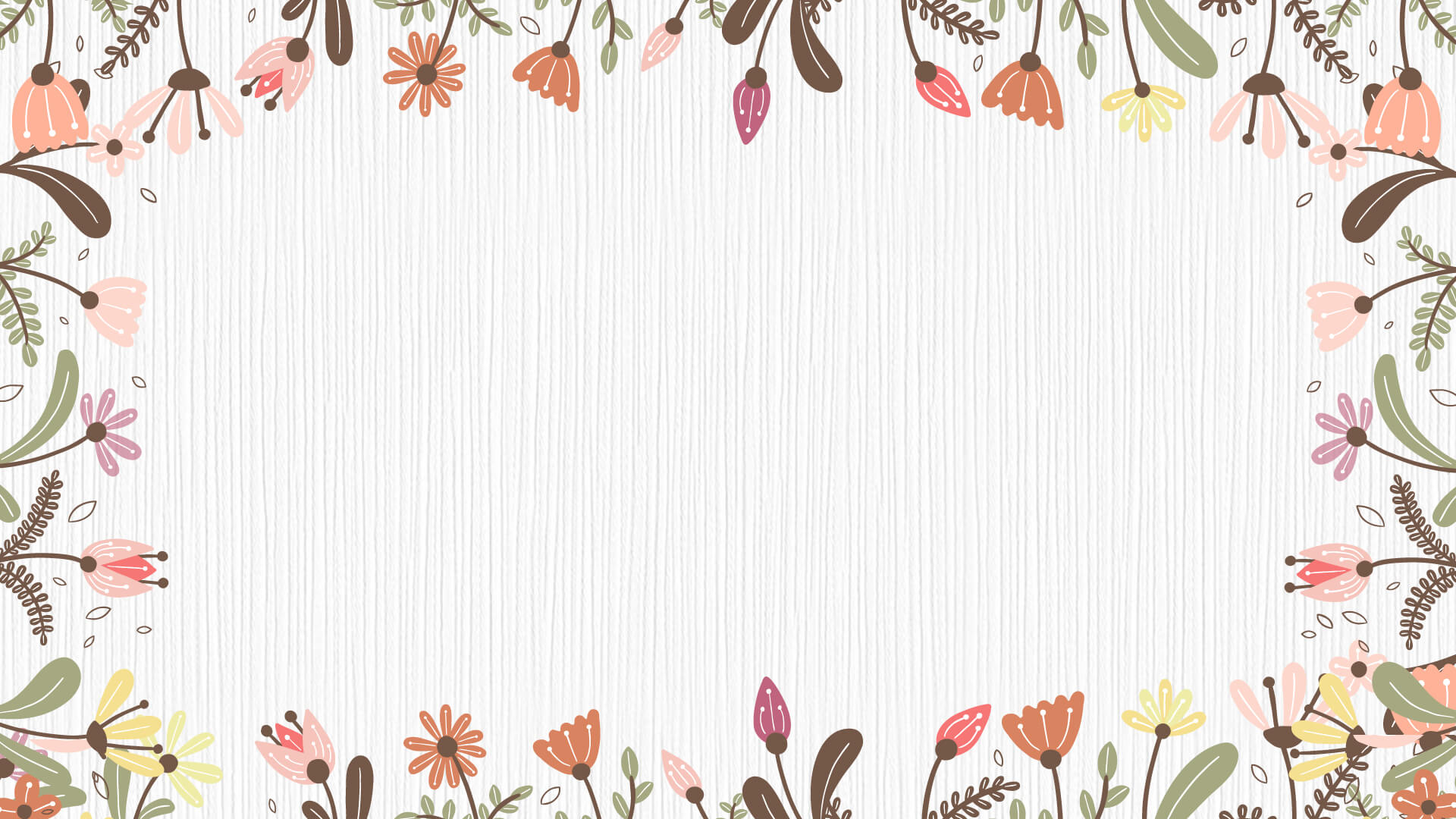 TWO
加入标题
点击此处添加文本内容，如关键词、部分简单介绍等。点击此处添加文本内容，如关键词、部分简单介绍等。点击此处添加文本内容，如关键词、部分简单介绍等。
点击加入标题文字
Accomplishment
Respectful
Respectful
Lorem ipsum dolor sit amet, consectetur adipiscing elit. Curabitur elementum posuere pretium.
Lorem ipsum dolor sit amet, consectetur adipiscing elit. Curabitur elementum posuere pretium.
Lorem ipsum dolor sit amet, consectetur adipiscing elit. Curabitur elementum posuere pretium.
Accomplishment
Lorem ipsum dolor sit amet, consectetur adipiscing elit. Curabitur elementum posuere pretium.
点击加入标题文字
Mobile
Phone
Skype
At vero eos et accusamus et iusto odio dignissimos ducimus qui blanditiis praesentium voluptatum deleniti atque corrupti quos dolores et quas.
At vero eos et accusamus et iusto odio dignissimos ducimus qui blanditiis praesentium voluptatum deleniti atque corrupti quos dolores et quas.
At vero eos et accusamus et iusto odio dignissimos ducimus qui blanditiis praesentium voluptatum deleniti atque corrupti quos dolores et quas.
点击加入标题文字
80%
30%
20%
40%
产品数据名称
产品数据名称
产品数据名称
产品数据名称
76%
70%
添加标题添加标题添加标题
添加标题添加标题添加标题
添加标题
76%
添加标题
点击加入标题文字
相关并符合整体语言风格，语言描述尽量简洁生动。尽量将每页幻灯片的字数控制在200字以内，据统计每页幻灯片的最好控制在5分钟之内。此处添加详细文本描述，建议与标题相关并符合整体语言风格，语言描述尽量简洁生动。

此处添加详细文本描述，建议与标题相关并符合整体语言风格，语言描述尽量简洁生动。
此处添加详细文本描述，建议与标题相关并符合整体语言风格，语言描述尽量简洁生动。尽量将每页幻灯片的字数控制在200字以内，据统计在5分钟之内。此处添加详细文本描述，建议与标题相关并符合整体语言，语言描述尽量简洁生动。
尽量将每页幻灯片的字数控制在200字以内，据统计每页幻灯片的最好控制在5分钟之内。此处添加详细文本描述，建议与标题尽量将每页幻灯片的字数控制在200字以内，据统计每页幻灯片的最好控制在5分钟之内。此处添加详细文本描述，建议与标题
尽量将每页幻灯片的字数控制在200字以内，据统计每页幻灯片的最好控制在5分钟之内。此处尽量将每页幻灯片的字数控制在200字以内，据统计每页幻灯
幻灯片的最好控制在5分钟之内。此处尽量将每页幻灯片的字数控制在200字以内，据统计每页幻灯统计每页幻灯幻灯片的最好控制在5分钟之内。此处尽量将每页幻灯片的字数控制在200字以内，据统计每
Reworking
Mauris quam dolor, cursus at porta et, luctus eget purus. Nunc tempor luctus interdum.
点击加入标题文字
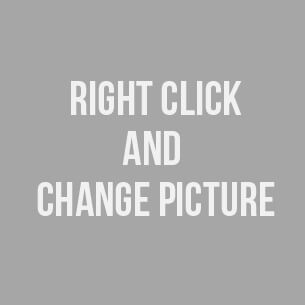 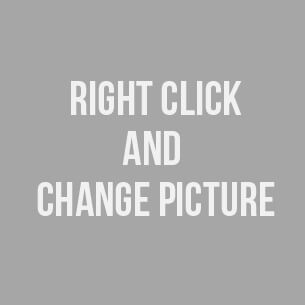 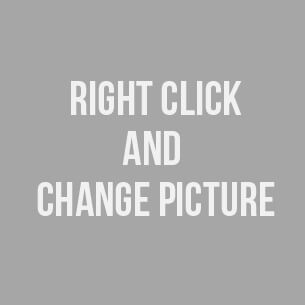 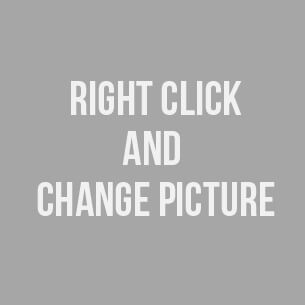 ASEP SUNARYA
EUIS KOMARIAH
DADANG PERMANA
PUTRI TERTUKAR
Creative Director
Chief Excutive Officer
General Manager
HR manager
Suitable for all category, Lorem Ipsum is not simply random
Suitable for all category, Lorem Ipsum is not simply random
Suitable for all category, Lorem Ipsum is not simply random
Suitable for all category, Lorem Ipsum is not simply random
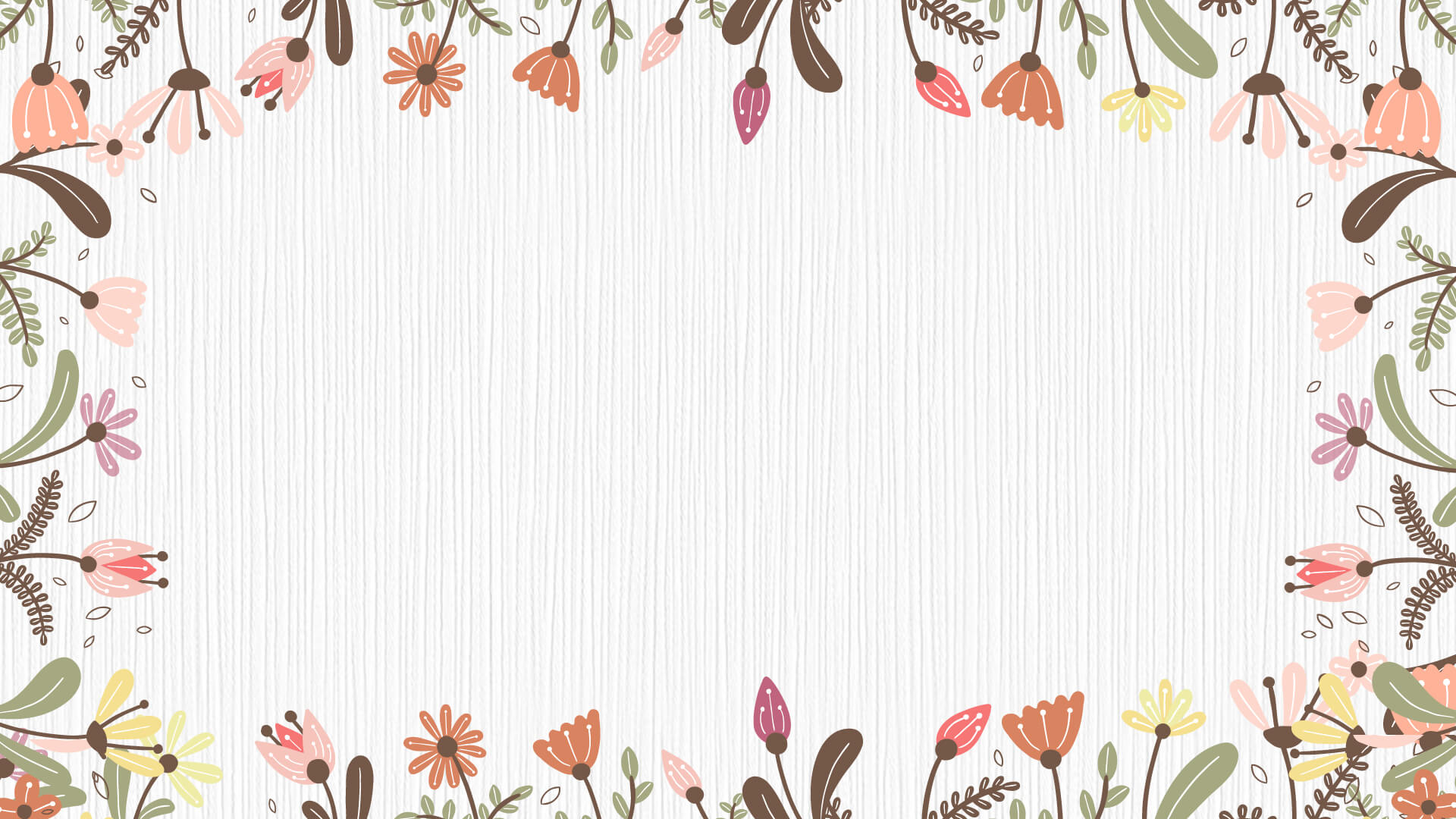 THREE
加入标题
点击此处添加文本内容，如关键词、部分简单介绍等。点击此处添加文本内容，如关键词、部分简单介绍等。点击此处添加文本内容，如关键词、部分简单介绍等。
点击加入标题文字
点击加入标题文字
We have many PowerPoint templates that has been specifically designed to help anyone that is stepping into the world of PowerPoint for the very first time.
01
点击加入标题文字
Click here to add  you to the 
Center of the  narrative thought
点击加入标题文字
We have many PowerPoint templates that has been specifically designed to help anyone that is stepping into the world of PowerPoint for the very first time.
02
点击加入标题文字
We have many PowerPoint templates that has been specifically designed to help anyone that is stepping into the world of PowerPoint for the very first time.
03
点击加入标题文字
点击输入标题内容
本模板所有颜色、图标均符合中国移动推出4G业务以后的VIS规范，所有图标均非图片格式，因此可以编辑、换色、放大。版式设计简约、实用，所有页面均有动画效果。
点击输入标题内容
漂亮的动态封面，各种精制的动态图形，包含各种逻辑关系图、图表、素材混排，让您制作PPT省时省力。所有图型均根据不同类型设有动画效果。
点击输入标题内容
模板规划出了封面、前言、目录页、过渡页、内容页，让您制起PPT条理清楚，节省时间。
点击加入标题文字
SEO ANALYSIS
ADVERTISING
Lorem Ipsum has two main statistical in methodologies are used in data analysis which summarizes data from a sample using indexes.
Lorem Ipsum has two main statistical in methodologies are used in data analysis which summarizes data from a sample using indexes.
PUBLIC RELATIONS
DELIVERY
Lorem Ipsum has two main statistical in methodologies are used in data analysis which summarizes data from a sample using indexes.
Lorem Ipsum has two main statistical in methodologies are used in data analysis which summarizes data from a sample using indexes.
点击加入标题文字
Determination
Competing Competitor
Personal Class Action
Good Performance
Durability and Energy
Advanced Level Clash Action
Quite Technology

Nullam eu tempor purus. Nunc a leo magna, sit amet consequat risus. Etiam faucibus tortor.
Third Party

Nullam eu tempor purus. Nunc a leo magna, sit amet consequat risus. Etiam faucibus tortor.
点击加入标题文字
此处添加标题
A
您的内容打在这里，或者通过复制您的文本后，在此框中选择粘贴，并选择只保留文字。
此处添加标题
您的内容打在这里，或者通过复制您的文本后，在此框中选择粘贴，并选择只保留文字。
B
此处添加标题
您的内容打在这里，或者通过复制您的文本后，在此框中选择粘贴，并选择只保留文字。
C
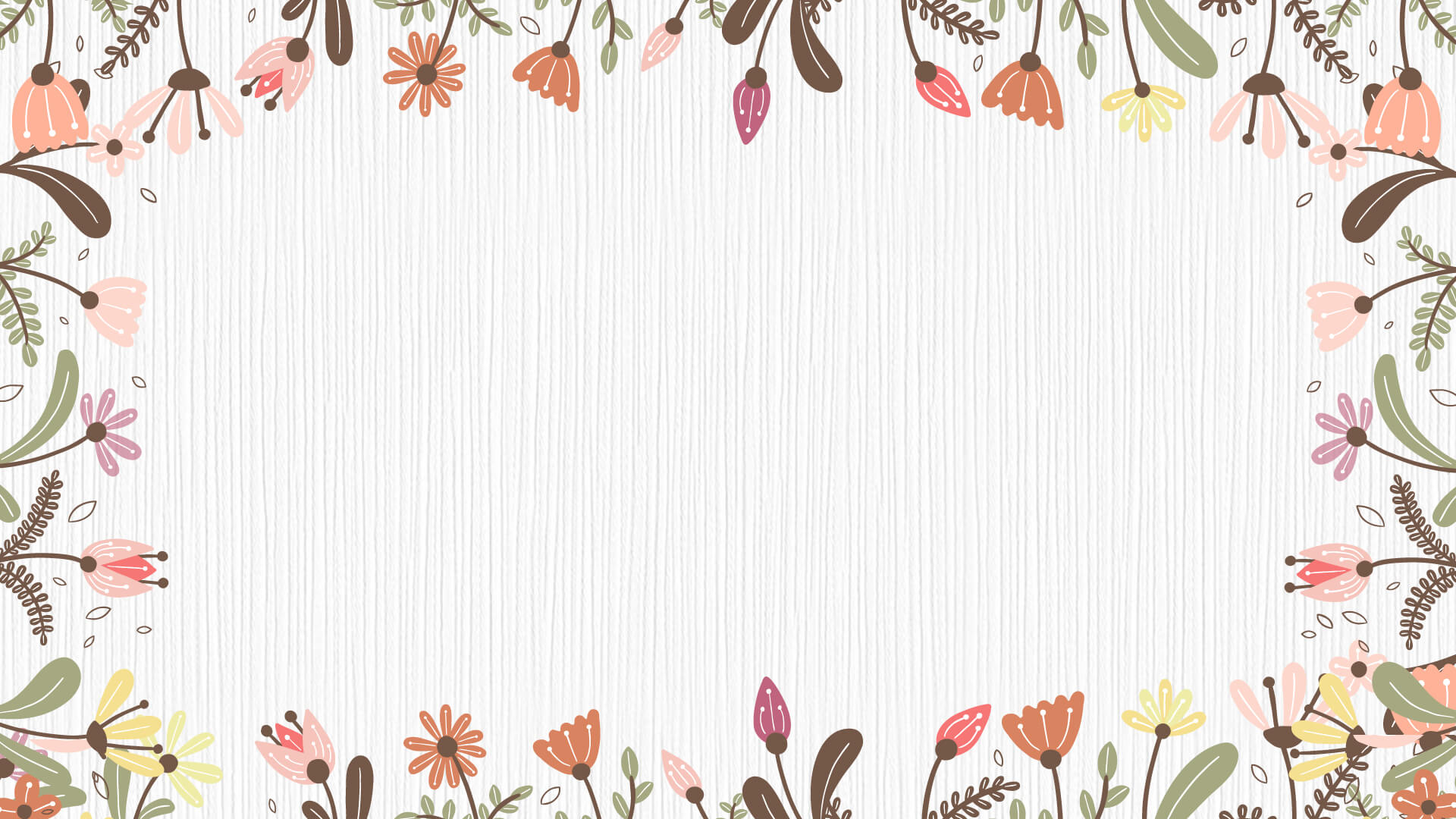 FOUR
加入标题
点击此处添加文本内容，如关键词、部分简单介绍等。点击此处添加文本内容，如关键词、部分简单介绍等。点击此处添加文本内容，如关键词、部分简单介绍等。
点击加入标题文字
点击加入标题文字
We have many PowerPoint templates that has been specifically designed to help anyone that is stepping into the world of PowerPoint for the very first time.
We have many PowerPoint templates that has been specifically designed to help anyone that is stepping into the world of PowerPoint for the very first time.
We have many PowerPoint templates that has been specifically designed to help anyone that is stepping into the world of PowerPoint for the very first time. 
We have many PowerPoint templates that has been specifically designed to help anyone that is stepping into the world of PowerPoint for the very first time.  
We have many PowerPoint templates that has been specifically designed to help anyone that is stepping into the world of PowerPoint for the very first time.  
We have many PowerPoint templates that has been specifically designed to help anyone that is stepping into the world of PowerPoint for the very first time.
We have many PowerPoint templates that has been specifically designed.
We have many PowerPoint templates that has been specifically designed.
点击加入标题文字
点击加入标题文字
We have many PowerPoint templates that has been specifically designed.
点击加入标题文字
We have many PowerPoint templates that has been specifically designed.
点击加入标题文字
We have many PowerPoint templates that has been specifically designed.
点击加入标题文字
We have many PowerPoint templates that has been specifically designed.
点击加入标题文字
We have many PowerPoint templates that has been specifically designed.
点击加入标题文字
We have many PowerPoint templates that has been specifically designed.
点击加入标题文字
Technology
Mauris quam dolor, cursus at porta et, luctus eget purus. Nunc tempor luctus interdum.
New Idea
Mauris quam dolor, cursus at porta et, luctus eget purus. Nunc tempor luctus interdum.
Deadline
Mauris quam dolor, cursus at porta et, luctus eget purus. Nunc tempor luctus interdum.
Good Capacity
Mauris quam dolor, cursus at porta et, luctus eget purus. Nunc tempor luctus interdum.
点击加入标题文字
点击加入标题文字
Click here to add  you to the Center
of the  narrative thought Click here
to add  you to the Center of the 
narrative thought
点击加入标题文字
Click here to add  you to the Center
of the  narrative thought Click here
to add  you to the Center of the 
narrative thought
点击加入标题文字
Click here to add  you to the Center
of the  narrative thought Click here
to add  you to the Center of the 
narrative thought
01
02
03
点击加入标题文字
点击加入标题文字
Click here to add  you to the Center
of the  narrative  Thought Click here
to add  you to the Center of the 
narrative thought
点击加入标题文字
Click here to add  you to the Center
of the  narrative  Thought Click here
to add  you to the Center of the 
narrative thought
点击加入标题文字
Click here to add  you to the Center
of the  narrative  Thought Click here
to add  you to the Center of the 
narrative thought
点击加入标题文字
Click here to add  you to the Center
of the  narrative  Thought Click here
to add  you to the Center of the 
narrative thought
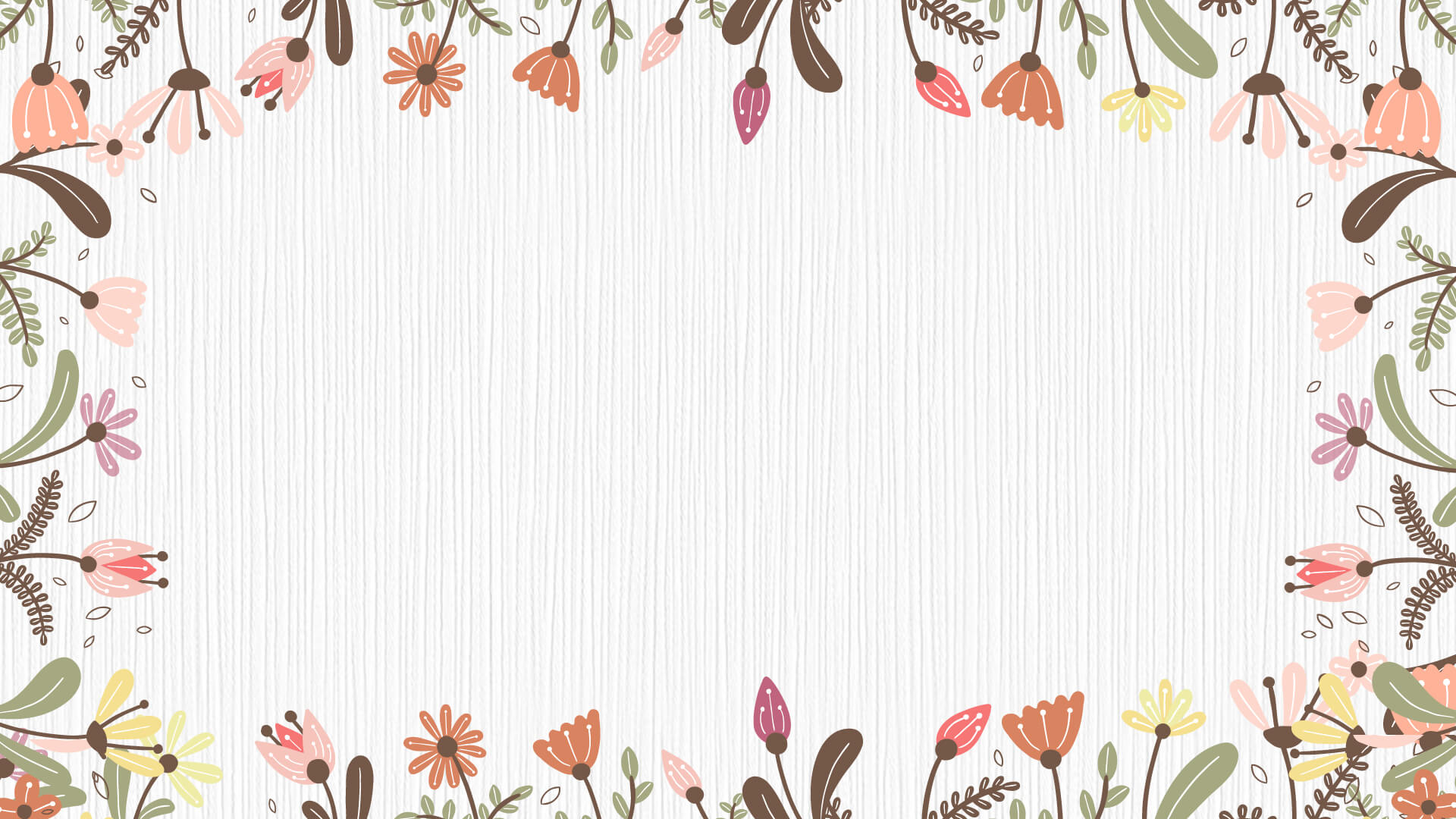 谢谢您的观看
夏/日/小/清/新/系/列
Your content to play here, or through your copy, 
paste in this box, and select only the text. Your content to play here, or through your copy, paste in this box, and select only the text.